로고 작업의뢰서
작성하신 내용을 토대로 결과물을 제작합니다.
자세히 작성하실 수록 좋은 결과물이 나올 수 있습니다.
원하시는 결과물과 무관한 내용은 빈칸으로 비워 두시면 됩니다.

작성 후 아래 이메일로 전달 부탁드립니다.
help@fittoday.co.kr
작업의뢰서
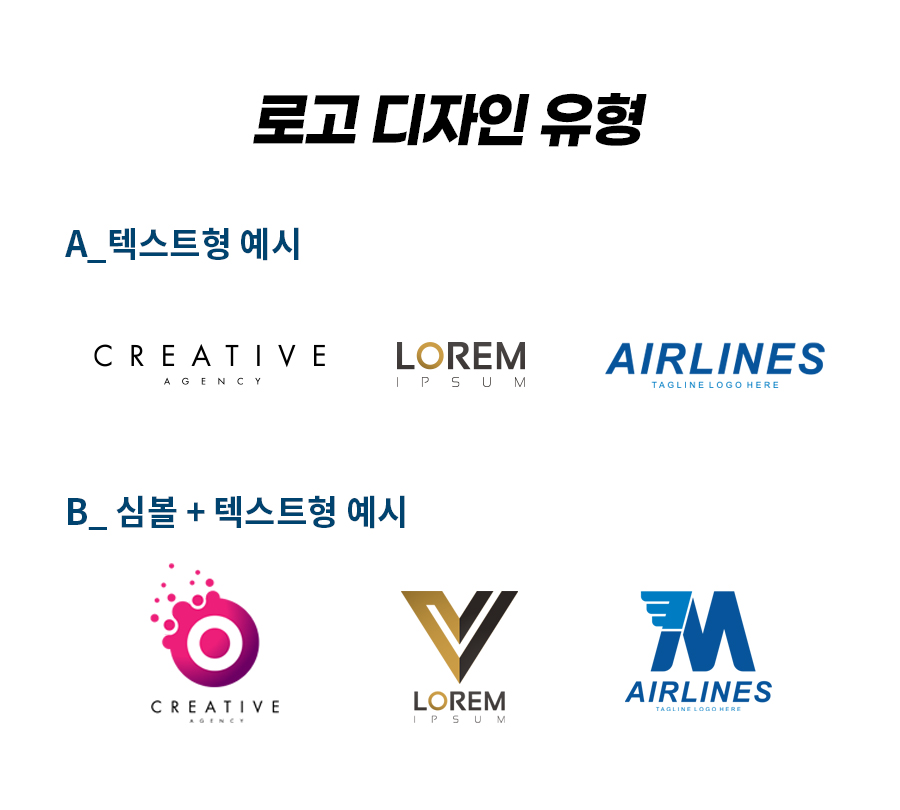 작업의뢰서
여성고객타겟 (★)
남성고객타겟 (   )
젊은 (   )
성숙한 (   )



럭셔리한 (   )
대중적인 (   )
모던한 (   )
클래식한 (   )



재미있는 (   )
진지한 (   )
시끄러운 (   )
조용한 (   )



단순한 (   )
복잡함 (   )
추상적 (   )
직관적 (   )
작업의뢰서
필요한 사진자료 및
참고 이미지를 함께 전달 해 주세요.
내가 원하는 스타일의 타사 로고 

작업의뢰서와 아래 이메일로 전달 부탁드립니다.
help@fittoday.co.kr




카카오채널 채팅상담 : @핏투데이
상담가능시간 
- 10:00 ~ 18:00
  (12:30 ~ 14:00 점심시간)